Lesson: Computational Thinking Y8 - Mazes

Name:
Form:
Date:
First Maze
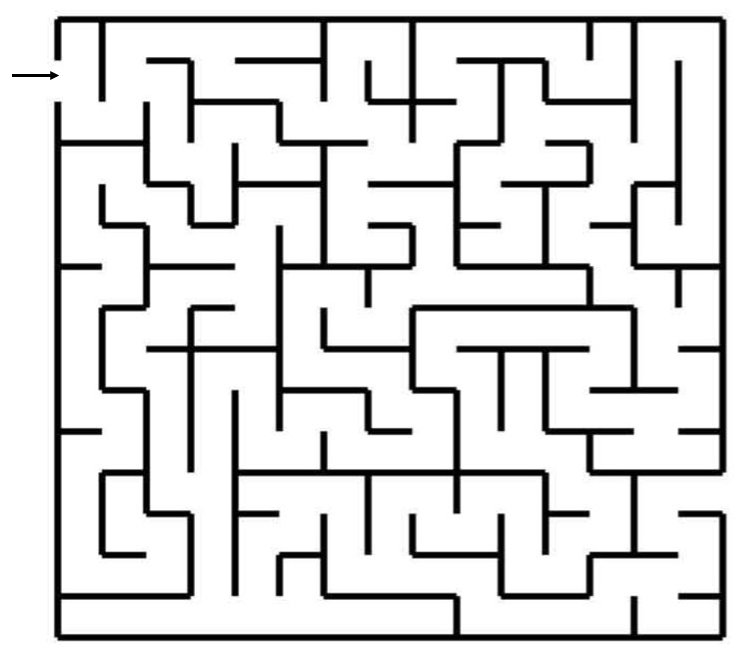 My algorithm for my first maze
Second Maze – Random Dice
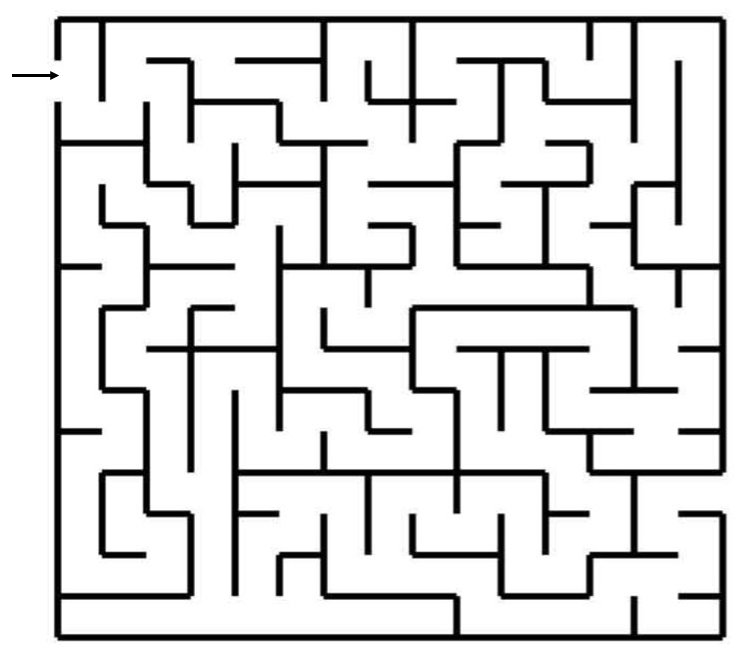 My algorithm for my second maze using random dice